Los mandatos formales
Verbos regulares	Usted	Ustedes

Bajar (por)
Subir (por)
Doblar
Seguir
Cerrar
Estudiar
Escuchar
Leer
Los mandatos formales
Verbos regulares	Usted	Ustedes

Bajar (por)		baje		bajen
Subir (por)		suba		suban	
Doblar			doble	doblen
Seguir			siga		sigan
Cerrar			cierre	cierren	
Estudiar			estudie	estudien
Escuchar			escuche	escuchen
Leer				lea		lean
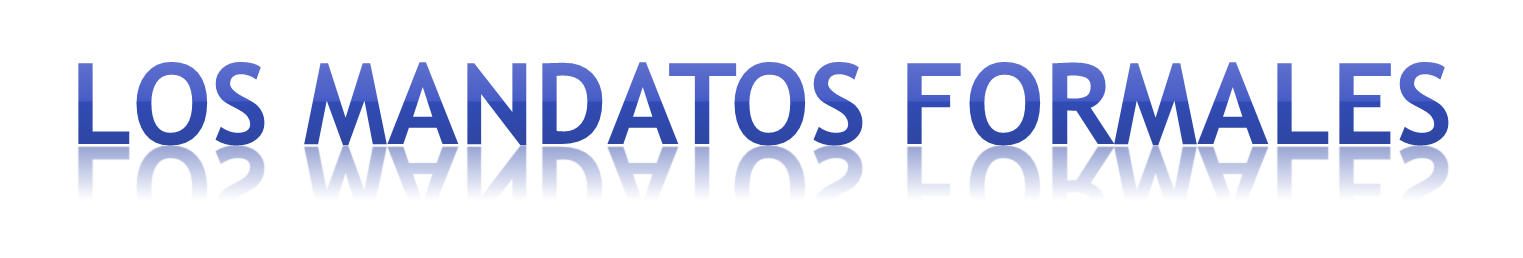 Verbos regulares	Usted	Ustedes
-car, -gar, -zar

Buscar			
Jugar			
Empezar			
Pagar			
Tocar			
Entregar			
Almorzar
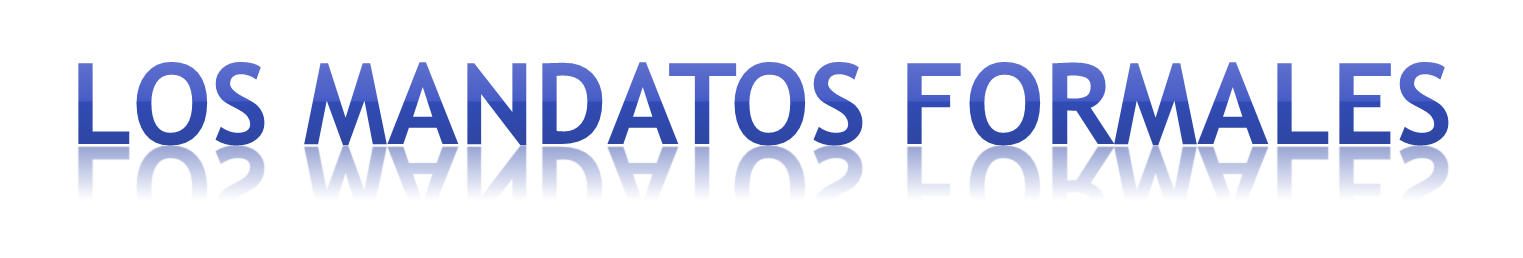 Verbos irregulares	Usted	Ustedes
-car (que), -gar (gue), -zar ©

Buscar			busque	busquen
Jugar			juegue	jueguen
Empezar			empiece	empiecen
Pagar			pague	paguen
Tocar			toque	toquen
Entregar			entregue	entreguen
Almorzar			almuerce	almuercen
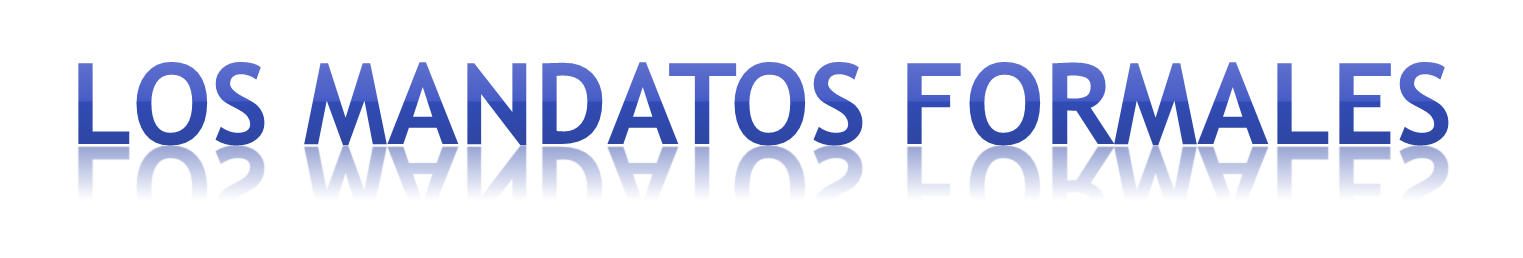 Verbos irregulares	Usted	Ustedes

Dar				
Estar			
Saber			
Ser				
Ir
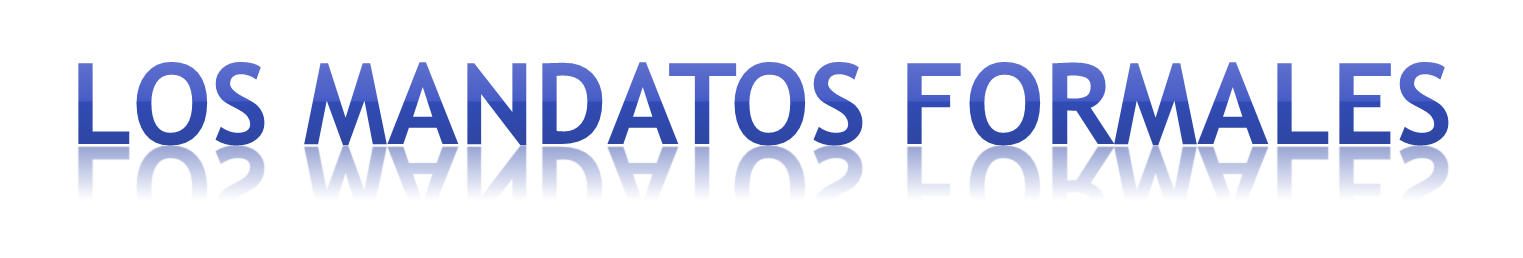 Verbos irregulares	Usted	Ustedes

Dar				dé		den
Estar			esté		estén
Saber			sepa		sepan
Ser				sea		sean	
Ir				vaya		vayan